VLASTNOSTI KVAPALÍN A PLYNOV
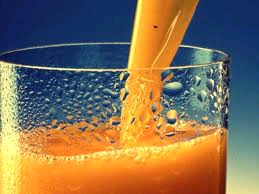 Kvapaliny
Kvapalina = kvapalné skupenstvo = kvapalná látka je tekutá forma látky a jedno zo skupenstiev, pri ktorom sú častice relatívne blízko pri sebe, a môžu sa pohybovať v celom objeme. ( voda, džús, ocot...)
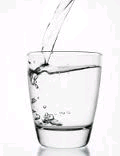 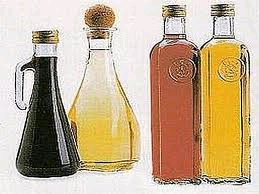 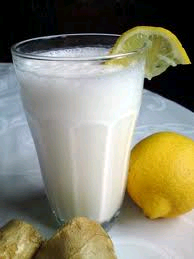 Vlastnosti kvapalín:
kvapalné telesá nemajú svoj tvar, ale majú tvar podľa nádoby, v ktorej sa nachádzajú
kvapalné telesá majú vlastný objem
kvapalné telesá majú voľný povrch (hladinu)
kvapaliny sú ťažko stlačiteľné
sú tekuté
sú ľahko deliteľné
platí v nich Pascalov zákon
TEKUTOSŤ
DELITEĽNOSŤ
NESTLAČITEĽNOSŤ
Kvapalné telesá :
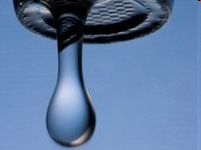 voda v pohári
mlieko v sklenenej nádobe
padajúca dažďová kvapka
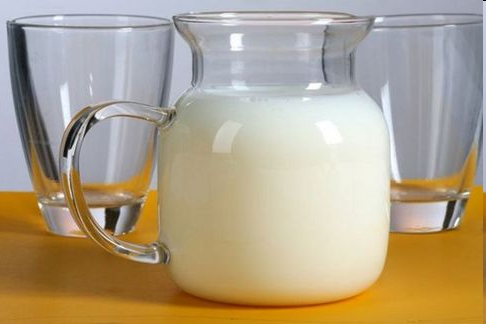 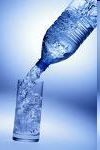 Pascalov zákon
Pôsobením vonkajšej tlakovej sily na voľnú hladinu kvapaliny    v uzavretej nádobe vznikne vo všetkých miestach kvapaliny rovnaký tlak.
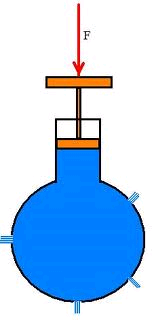 Plyny
Plyn = plynné skupenstvo = plynná látka je jedno zo základných skupenstiev, pri ktorom sú jednotlivé častice látky relatívne ďaleko od seba, voľne sa pohybujú v priestore a pôsobia na ne zanedbateľne malé príťažlivé sily (dusík ,kyslík, oxid uhličitý, zemný plyn...).
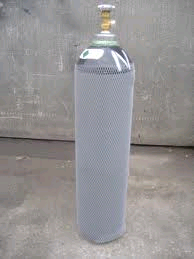 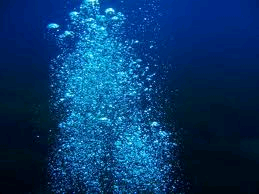 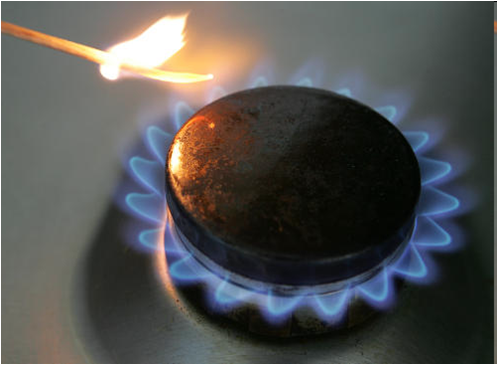 Vlastnosti plynov :
Stlačiteľnosť
Pružnosť
Deliteľnosť
Tekutosť
Pascalov zákon
Nestály objem
Rozpínavosť
Vzácne plyny
Hélium    
   Argón        
   Neón             
   Kryptón     
   Xenón
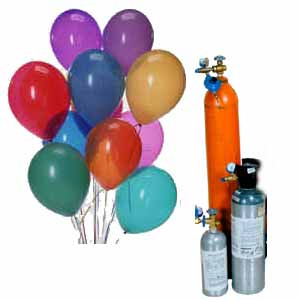 SPOLOČNÉ VLASTNOSTI KVAPALÍN  A PLYNOV:
tekutosť
 deliteľnosť 
 merateľnosť objemu
 platí v nich Pascalov zákon
Ďakujem za pozornosť